Figure 4. Pairing astrocyte stimulation and mild postsynaptic depolarization induces LTP in wild-type and ...
Cereb Cortex, Volume 25, Issue 10, October 2015, Pages 3699–3712, https://doi.org/10.1093/cercor/bhu231
The content of this slide may be subject to copyright: please see the slide notes for details.
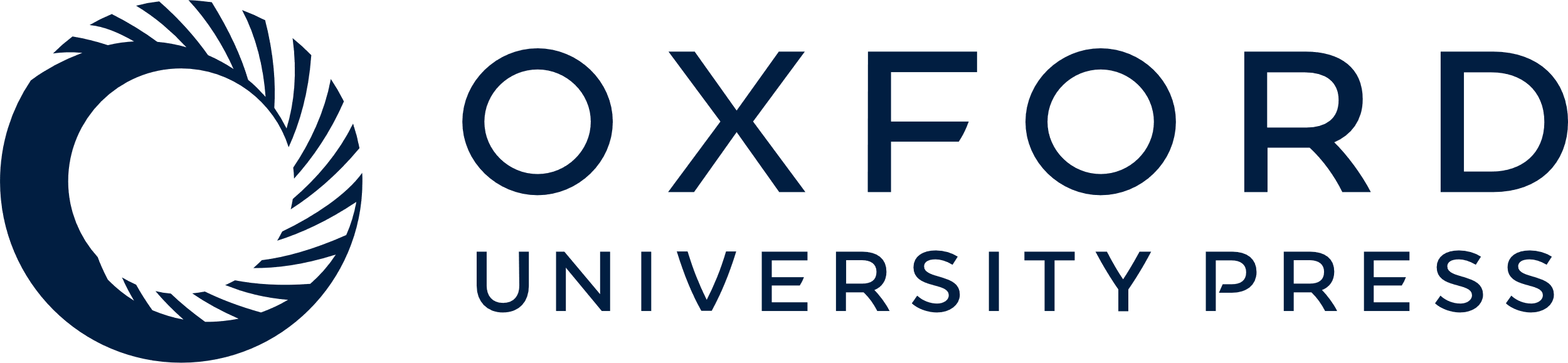 [Speaker Notes: Figure 4. Pairing astrocyte stimulation and mild postsynaptic depolarization induces LTP in wild-type and IP3R2−/− mice. (A) Schematic drawing depicting the recorded postsynaptic neuron and astrocyte filled with the Ca2+-cage NP-EGTA. (B) Pseudocolor images representing fluorescence intensities of fluo-4-filled astrocytes before (basal) and after UV-light stimulation in wild-type and IP3R2−/− mice. Scale bar, 10 μm. (C) Pr versus time after pairing the UV-light stimulation and the mild postsynaptic depolarization (to −30 mV) in wild-type (n = 6) and IP3R2−/− mice (n = 6). Zero time corresponds to the beginning of the paired stimuli (arrow). (D) Relative change of synaptic parameters 60 min after the paired stimuli in wild-type (n = 6) and IP3R2−/− mice (n = 6). *P < 0.05, **P < 0.01.


Unless provided in the caption above, the following copyright applies to the content of this slide: © The Author 2014. Published by Oxford University Press. All rights reserved. For Permissions, please e-mail: journals.permissions@oup.com]